FIGURE 1. Classification tree of the amphibian distributions in the Iberian Peninsula according to S, the Baroni-Urbani ...
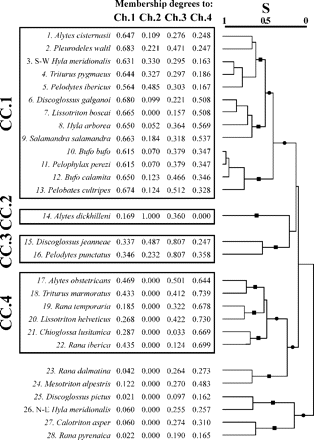 Syst Biol, Volume 60, Issue 5, October 2011, Pages 645–660, https://doi.org/10.1093/sysbio/syr026
The content of this slide may be subject to copyright: please see the slide notes for details.
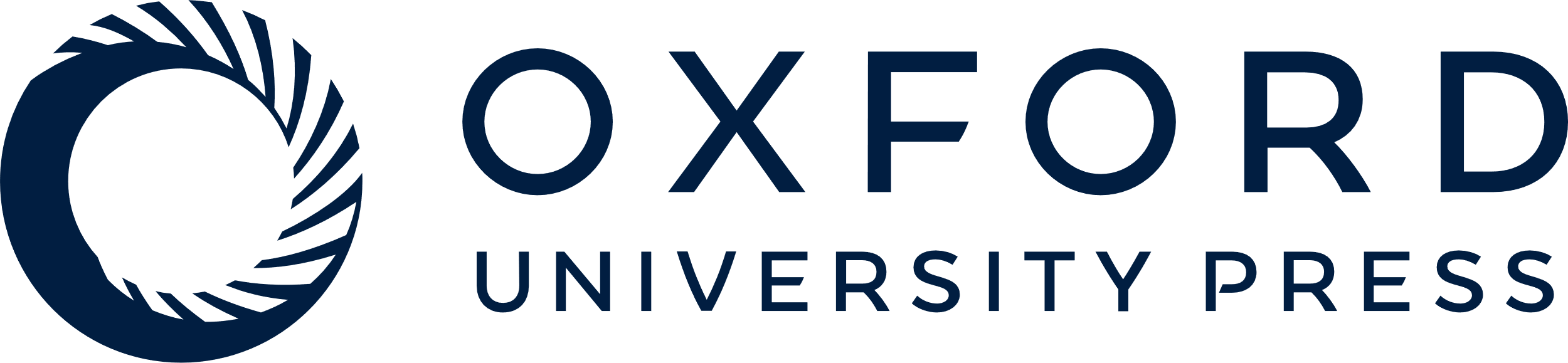 [Speaker Notes: FIGURE 1. Classification tree of the amphibian distributions in the Iberian Peninsula according to S, the Baroni-Urbani and Buser (1976) similarity index. The species that constituted the four chorotypical clusters (CC.1, CC.2, CC.3, and CC.4) are enclosed in squares. The degree to which each distribution belongs to each significant chorotype (Ch) is shown. Black symbols (circles and squares) indicate all branches susceptible to be interpreted as fuzzy biogeographic patterns with different levels of fuzziness of which a maximum of 11 nonnested patterns are identified with black squares.


Unless provided in the caption above, the following copyright applies to the content of this slide: © The Author(s) 2011. Published by Oxford University Press, on behalf of the Society of Systematic Biologists. All rights reserved. For Permissions, please email: journals.permissions@oup.com]
FIGURE 2. Geographical representations of the four significant chorotypes described for the amphibians in the Iberian ...
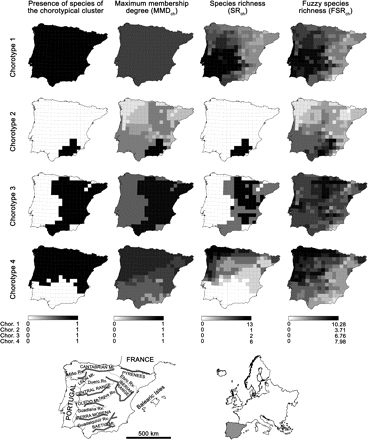 Syst Biol, Volume 60, Issue 5, October 2011, Pages 645–660, https://doi.org/10.1093/sysbio/syr026
The content of this slide may be subject to copyright: please see the slide notes for details.
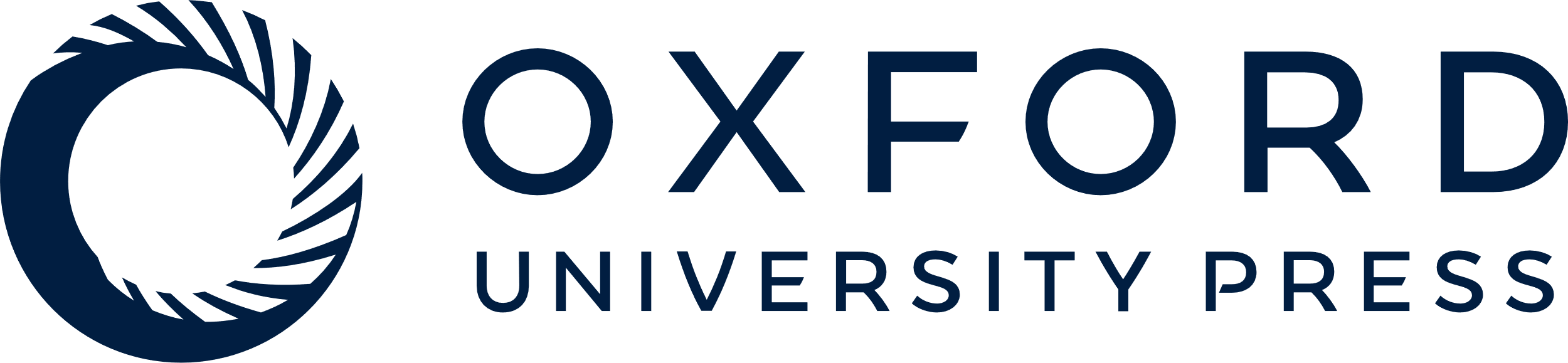 [Speaker Notes: FIGURE 2. Geographical representations of the four significant chorotypes described for the amphibians in the Iberian Peninsula. The presence of at least one species of the chorotypical clusters, the species richness of the chorotypical clusters (SRch), the maximum membership degree (MMDch), and the fuzzy species richness (FSRch) are mapped. Main mountain ranges and rivers are represented below to aid comprehension of Results and Discussion section.


Unless provided in the caption above, the following copyright applies to the content of this slide: © The Author(s) 2011. Published by Oxford University Press, on behalf of the Society of Systematic Biologists. All rights reserved. For Permissions, please email: journals.permissions@oup.com]
FIGURE 3. Amphibian distributions in the Iberian Peninsula that were not included in significant chorotypes. For Hyla ...
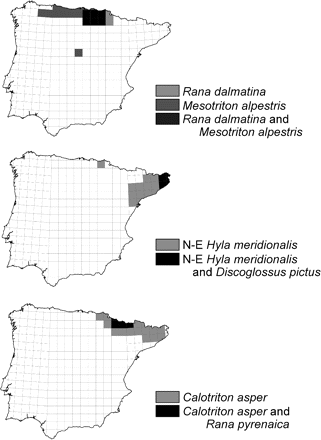 Syst Biol, Volume 60, Issue 5, October 2011, Pages 645–660, https://doi.org/10.1093/sysbio/syr026
The content of this slide may be subject to copyright: please see the slide notes for details.
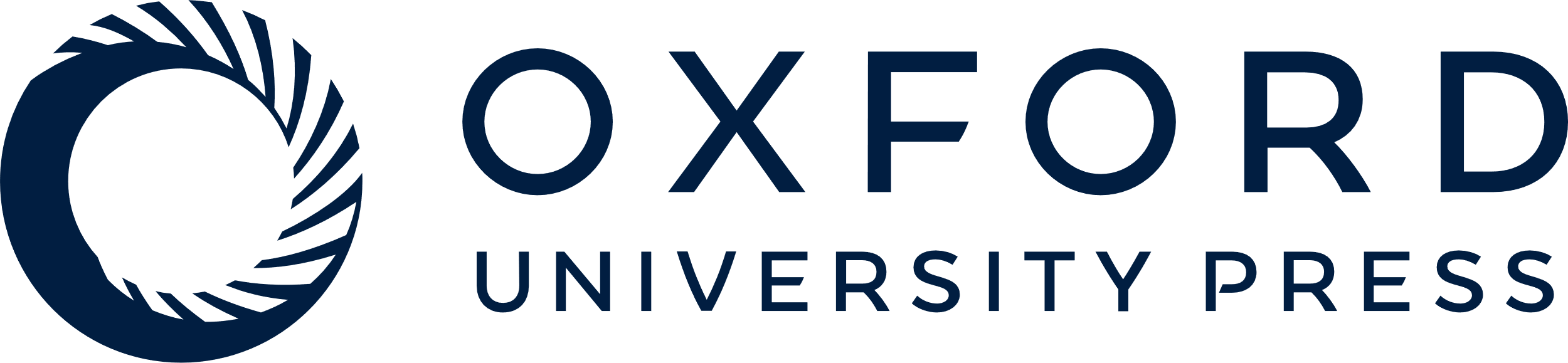 [Speaker Notes: FIGURE 3. Amphibian distributions in the Iberian Peninsula that were not included in significant chorotypes. For Hyla meridionalis, only the north eastern (N-E) ranges, resulting from a human introduction, are drawn.


Unless provided in the caption above, the following copyright applies to the content of this slide: © The Author(s) 2011. Published by Oxford University Press, on behalf of the Society of Systematic Biologists. All rights reserved. For Permissions, please email: journals.permissions@oup.com]
FIGURE 4. Scatter plots of the relationships, in each chorotype, between the maximum membership degree ...
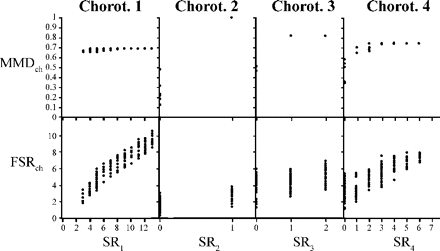 Syst Biol, Volume 60, Issue 5, October 2011, Pages 645–660, https://doi.org/10.1093/sysbio/syr026
The content of this slide may be subject to copyright: please see the slide notes for details.
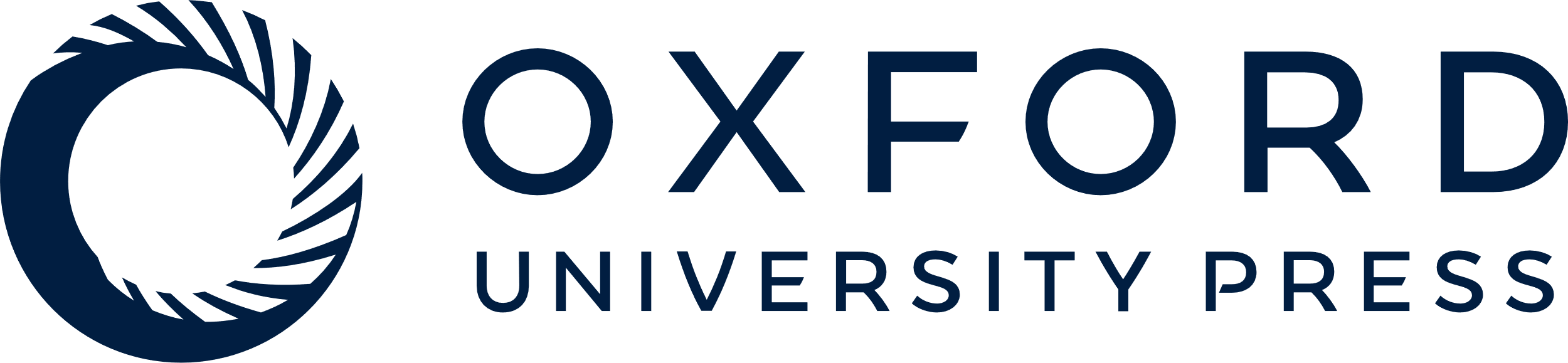 [Speaker Notes: FIGURE 4. Scatter plots of the relationships, in each chorotype, between the maximum membership degree (MMDch) and species richness of the chorotypical cluster (SRch), and between fuzzy species richness (FSRch) and SRch. Subscript “ch” was replaced with the corresponding number when referred to a single chorotype.


Unless provided in the caption above, the following copyright applies to the content of this slide: © The Author(s) 2011. Published by Oxford University Press, on behalf of the Society of Systematic Biologists. All rights reserved. For Permissions, please email: journals.permissions@oup.com]
FIGURE 5. Classification trees and geographical representations of the significant chorotypes described separately for ...
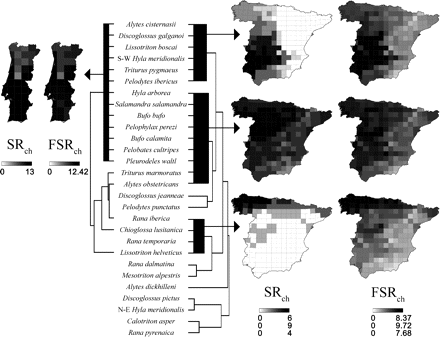 Syst Biol, Volume 60, Issue 5, October 2011, Pages 645–660, https://doi.org/10.1093/sysbio/syr026
The content of this slide may be subject to copyright: please see the slide notes for details.
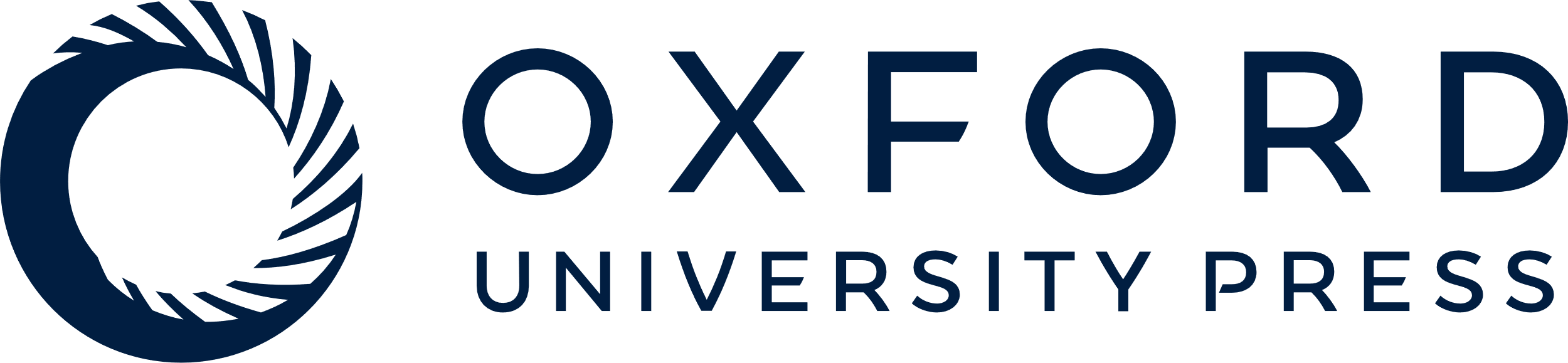 [Speaker Notes: FIGURE 5. Classification trees and geographical representations of the significant chorotypes described separately for the amphibians in mainland Spain and Portugal. The species richness of the chorotypical clusters (SRch) and the fuzzy species richness (FSRch) are mapped. Thick lines in the trees indicate chorotypical clusters.


Unless provided in the caption above, the following copyright applies to the content of this slide: © The Author(s) 2011. Published by Oxford University Press, on behalf of the Society of Systematic Biologists. All rights reserved. For Permissions, please email: journals.permissions@oup.com]
FIGURE 6. Two first axes of the multidimensional scaling plot of the amphibian distributions in the Iberian Peninsula. ...
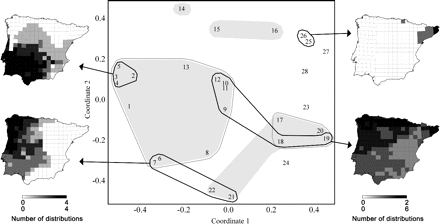 Syst Biol, Volume 60, Issue 5, October 2011, Pages 645–660, https://doi.org/10.1093/sysbio/syr026
The content of this slide may be subject to copyright: please see the slide notes for details.
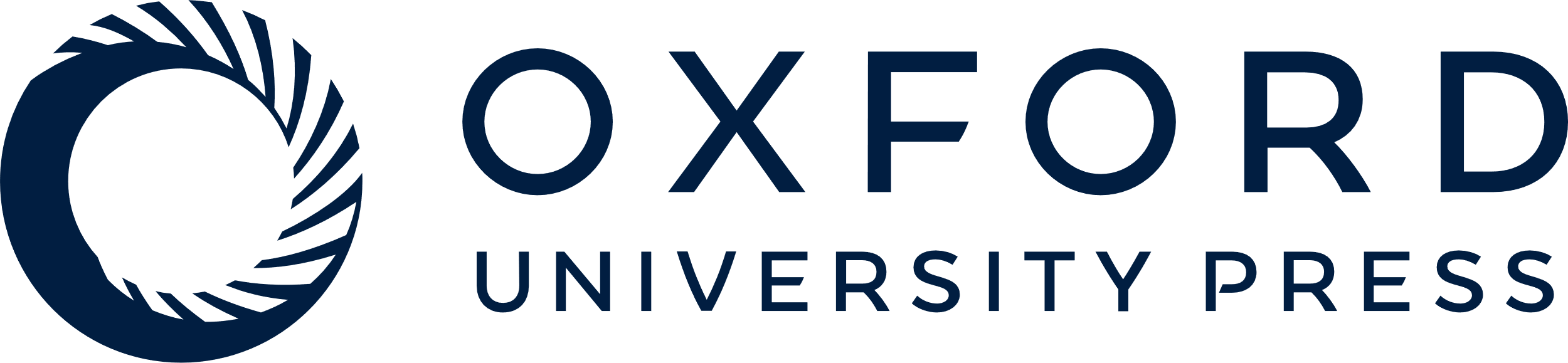 [Speaker Notes: FIGURE 6. Two first axes of the multidimensional scaling plot of the amphibian distributions in the Iberian Peninsula. Distributions in the same biotic element are rounded together by a line: a black line for the model-based Gaussian clustering and a gray line for the model-based hierarchical clustering; distributions in the same chorotypical cluster are grouped together with gray shadows. The number of distributions in each biotic element according to the Gaussian clustering is geographically represented.


Unless provided in the caption above, the following copyright applies to the content of this slide: © The Author(s) 2011. Published by Oxford University Press, on behalf of the Society of Systematic Biologists. All rights reserved. For Permissions, please email: journals.permissions@oup.com]